BRUJULA
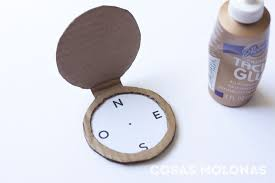 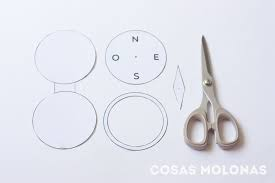 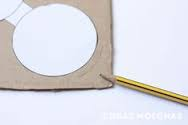 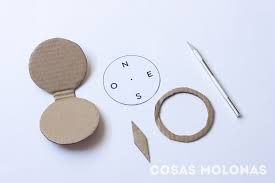 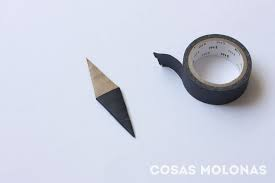 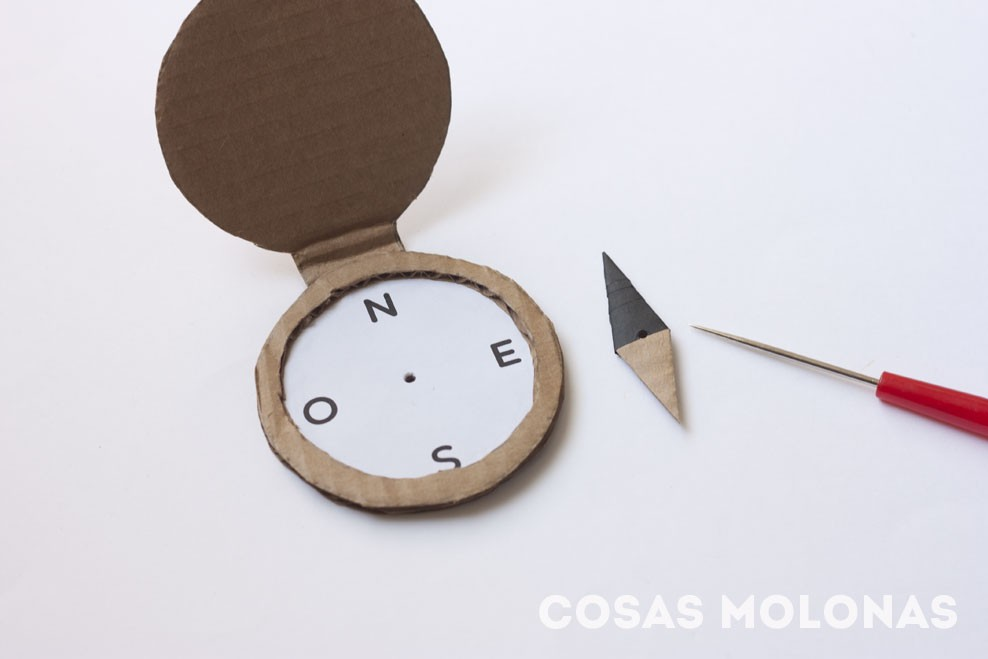 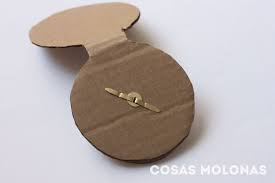 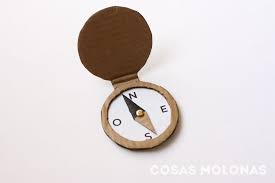 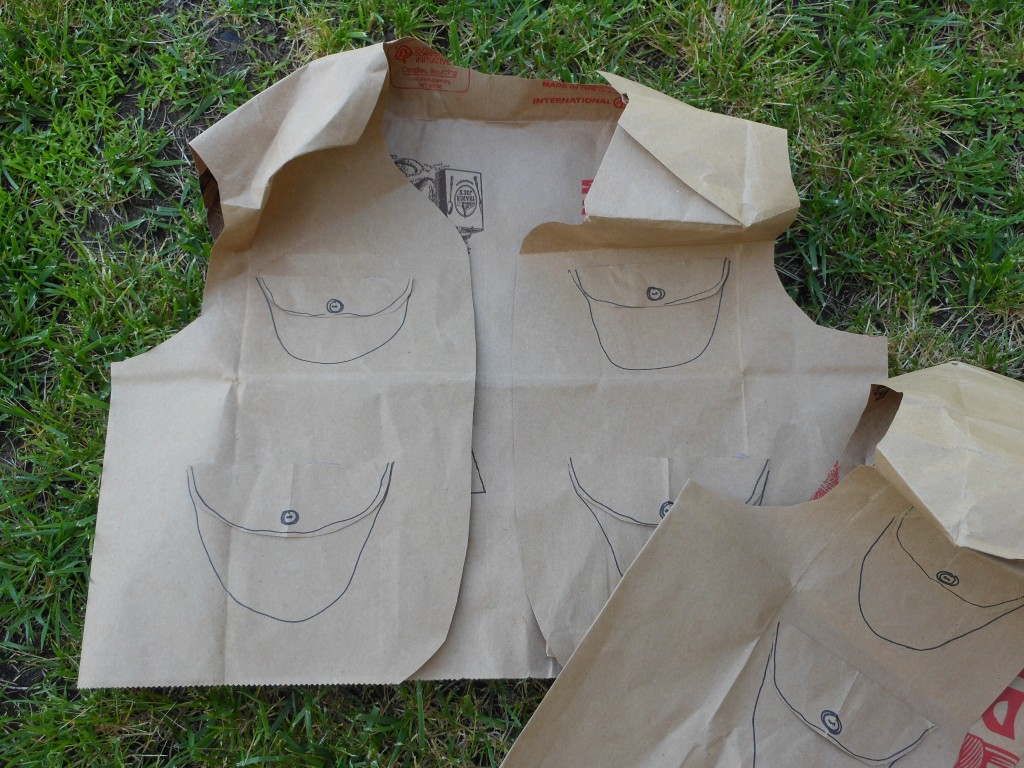 CHALECO
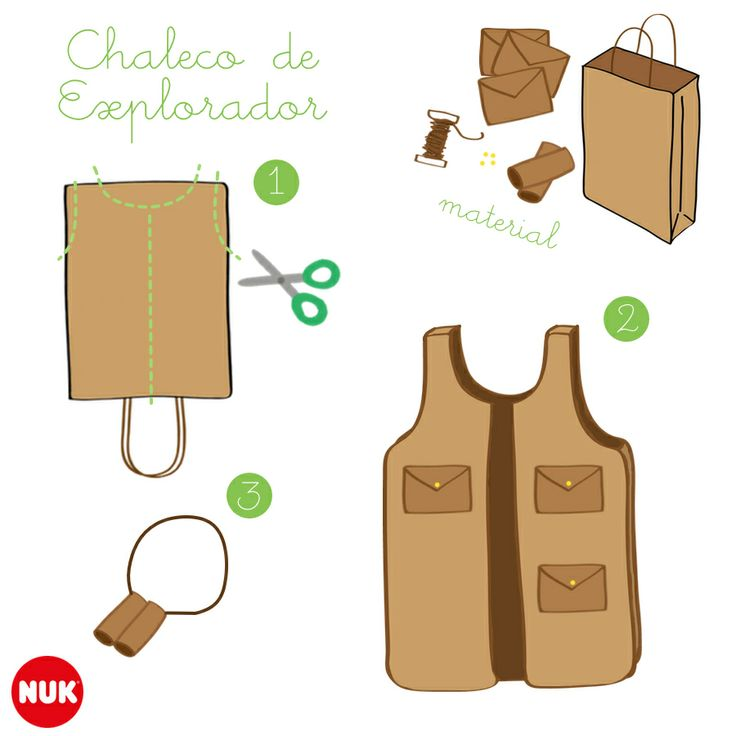 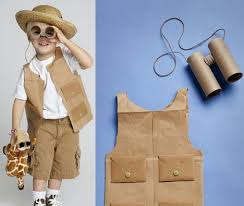